Intention to use long-acting HIV PrEPamong key populations,the Netherlands, 2022
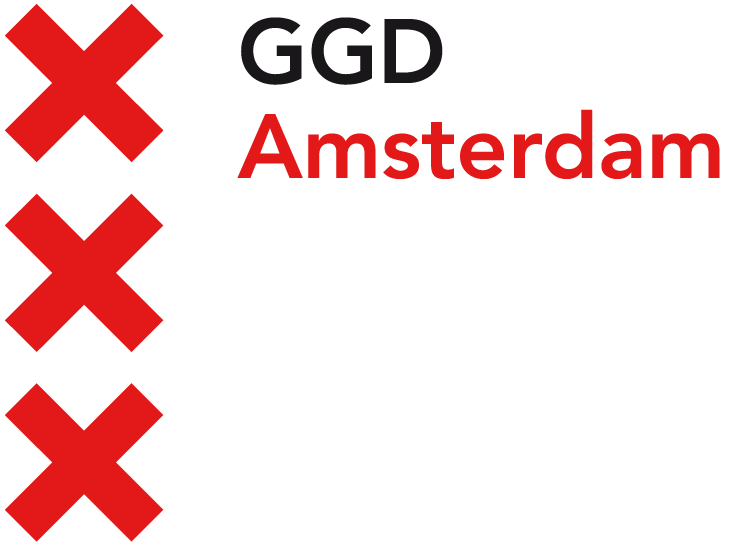 Jeffrey Koole1, Maarten Schim van der Loeff1, Udi Davidovich1, Amy Matser1, Kenneth Yap2, Maria Prins1,3, Elske Hoornenborg2, Vita Jongen1
1 Department of Infectious Diseases, Public Health Service of Amsterdam, Amsterdam, The Netherlands; 2 Centre of Sexual Health Amsterdam, Public Health Service Amsterdam of Amsterdam, The Netherlands; 3 Amsterdam Institute for Infection and Immunity, Infectious Diseases, Amsterdam, the Netherlands
Background
Methods
Pre-exposure prophylaxis (PrEP) prevents HIV acquisition
Oral PrEP highly depends on adherence
Not all PrEP-eligible individuals are willing or able to adhere to (semi-)daily oral PrEP regimens
Long-acting PrEP could offer an alternative
Population: HIV-negative MSM and transgender and gender diverse persons, recruited through Grindr (gay dating application), social media, TransClinic and the Centre of Sexual Health Amsterdam
Collection period: May-August 2022
Design: Online survey
Survey: A short description of three long-acting PrEP options (oral once monthly, intramuscular once bimonthly and subdermal annually) was provided. We measured intention to use, and expected adherence, effectiveness and side-effects for these long-acting PrEP options using a 7-point Likert scale
Statistics: We used univariable and multivariable logistic regression to identify factors associated with a high intention (defined as ≥5.5) to use long-acting PrEP
Objective
To assess the intention to use long-acting PrEP and its determinants among men who have sex with men (MSM), and transgender and gender diverse persons
Results
N=702 participants were included, of which 676 (96%) MSM. Median age was 36 years (IQR 30-45)
573 (82%) reported (semi-)daily PrEP use in the preceding 6 months. 248 (35%) had previously heard of long-acting PrEP
572 (82%) reported having a high intention to use oral long-acting PrEP, 327 (46%) to use intramuscular and 262 (37%) to use subdermal long-acting PrEP if these options would be available
aOR: adjusted odds ratio, CI: confidence interval. 1. In preceding 6 months. 2. HIV pre-exposure prophylaxis (PrEP) eligibility criteria following Dutch National PrEP guidelines include: men who have sex with men (MSM) or transgender persons (TGP) having sex with other men or TGP, and one of the following in the preceding 6 months: (a) condomless anal sex with a partner with unknown HIV-status, (b) condomless anal sex with an individual living with HIV with an unknown or detectable viral load, (c) rectal bacterial sexually transmitted infection or syphilis, (d) post-exposure prophylaxis use. Also eligible are individuals at substantial risk of HIV acquisition, e.g. those who have sex with MSM or TGP or with people from a region with a high HIV prevalence. 3. Expected adherence, effectivity and side-effects of long-acting PrEP (LA-PrEP) compared to short-acting oral PrEP were measured using a 7-point Likert scale. The ORs may be interpreted as follows: for each point increase on the 7-point Likert scale of expected adherence to oral LA-PrEP, the odds for having a high intention to use this LA-PrEP options increases 1.29 fold.
Conclusions
Among MSM and transgender and gender diverse persons, awareness of long-acting PrEP was limited, but intention to use was high, especially for oral long-acting PrEP. When long-acting PrEP options become available in the Netherlands, informing MSM and transgender and gender diverse persons about all PrEP options, including long-acting PrEP, is important to ensure they can make an informed HIV prevention choice.
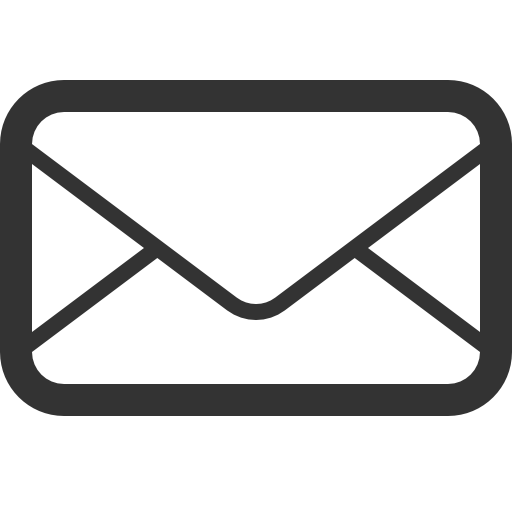 jkoole@ggd.amsterdam.nl